CEPC collimator design
Xiaohao Cui

CEPC Day,  2025/03/21
1
1. Introduction
The energy stored in the beam of CEPC is very high
Machine protection considered for beam destruction
2
For slow beam loss in the machine (The loss time is larger than several turns, t>1ms), we can use the beam dump system, to extract the unstable beam into the beam dump.
For fast beam loss in the machine, we must have beam collimation system added in the ring for machine protection.
3
Collimation systems for:
Suppress experimental backgrounds
Global machine protection from unexpected beam loss
Protect important elements, RF cavities, detectors,…
4
2. Collimators arrangement
Now there are two types of collimators in the ring

      MDI collimators  -- mainly to reduce the background at IP
      Machine protection collimators – mainly to protect the machine against abnormal beam loss.
5
After some simulation and optimization
19 MDI collimators:
12 machine protection collimators:
6
MDI collimators with aperture radius 3mm or 4mm
7
Machine protection collimators： aperture radius 3mm
4 horizontal betatron collimators, installed in the straight sections, are used to block particles with large horizontal betatron oscillations
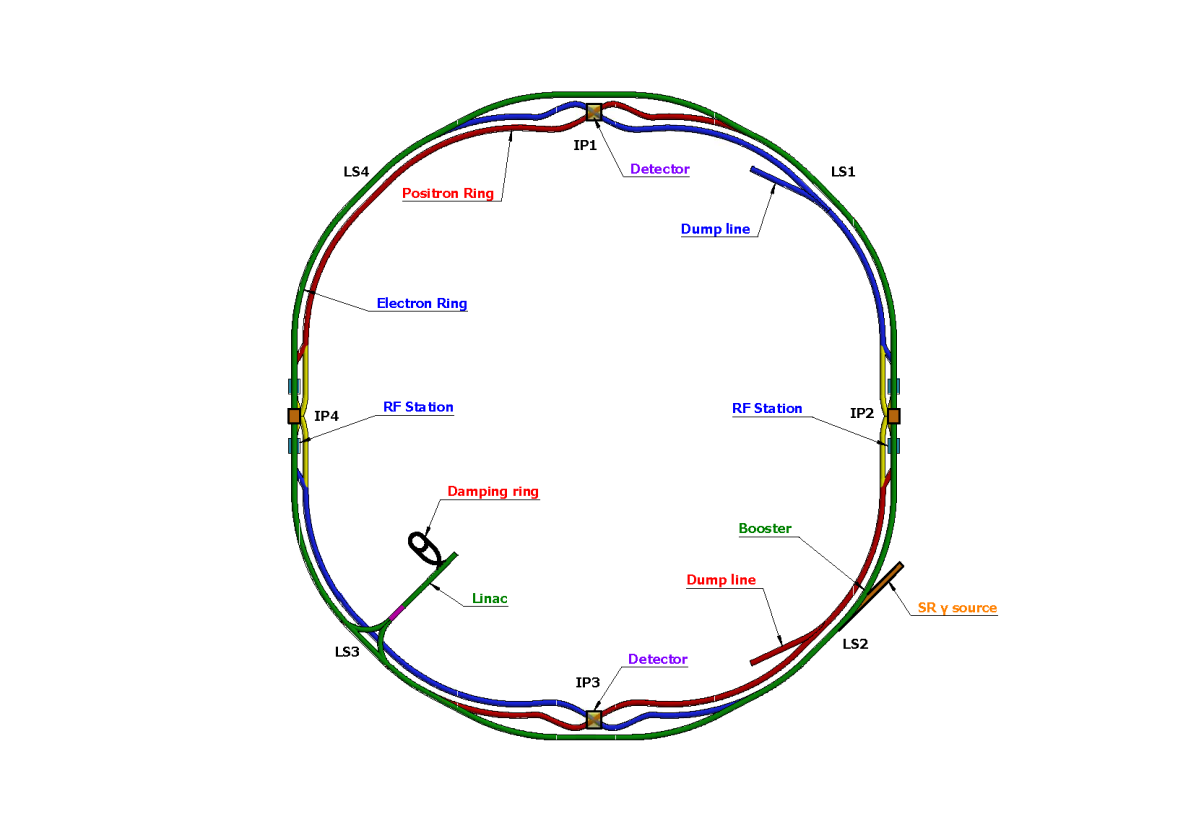 for H betatron collimator


     for momentum collimator


     for vertical collimator
4 momentum collimators, installed in the arc sections, are used to block particles with large momentum deviations
4 vertical betatron collimators, installed in the straight sections, are used to block particles with large vertical betatron oscillations
After discussion with Yi Wei Wang, momentum collimators are moved to one side of an arc section。
8
Position of collimators in the ring
X
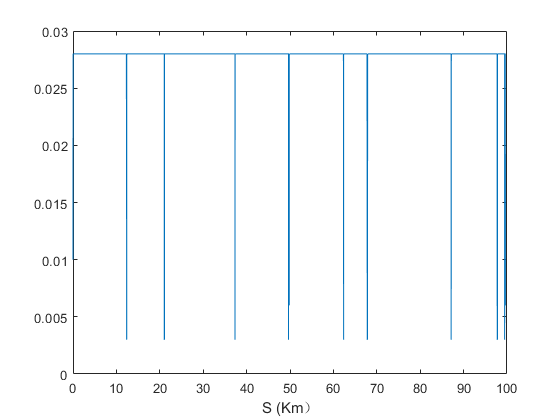 Y
9
3. Simulation results
RF failure:
Considering the RF cavity protection scenario, it is assumed that the RF cavity voltage decays exponentially after the protection is triggered, V(t)=V0​⋅e−t/τ with a time constant of 773 µs.
10
3. Simulation results
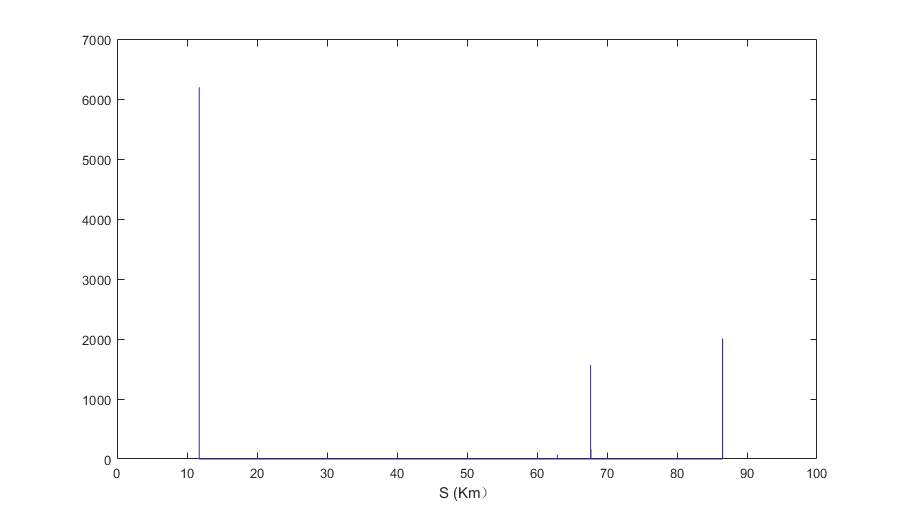 RF failure:
11
Position of particle loss
3. Simulation results
2. Dipole failure
Assume that  dipole magnets in one arc section of the ring loses power, and its magnetic field decays exponentially with a time constant of 10ms B(t)=B0​⋅e−t/τ
12
3. Simulation results
2. Dipole failure
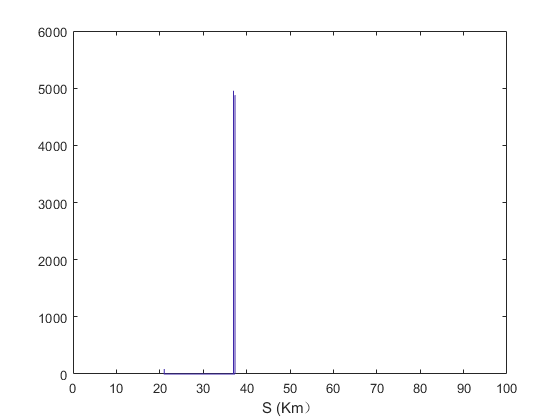 Position of particle loss
13
3. Simulation results
3. Quadrupoles failure
Assume that  all quadrupole magnets in the ring loses power, and its magnetic field decays exponentially with a time constant of 10ms B(t)=B0​⋅e−t/τ
14
3. Simulation results
3. Quadrupoles failure
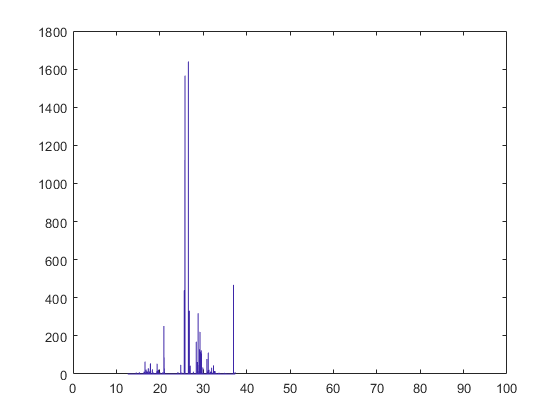 Position of particle loss
15
4. Work to do
Optimize collimator setting and particle loss under quadrupole failure conditions
SAD-Fluka coupling simulation
16